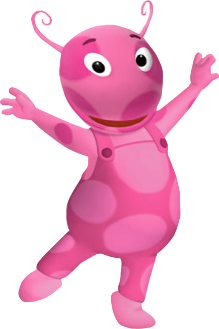 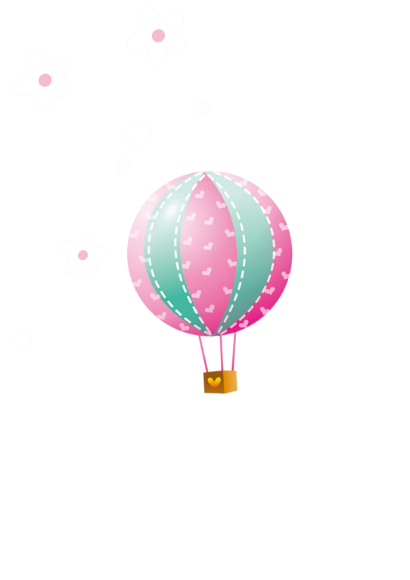 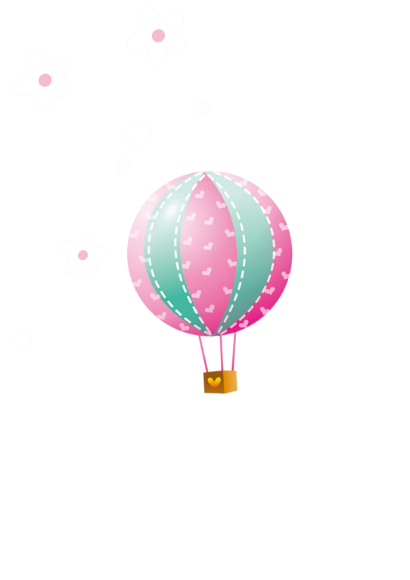 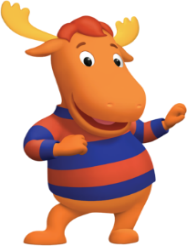 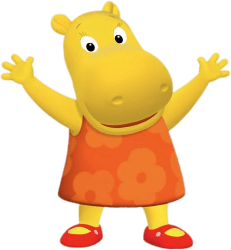 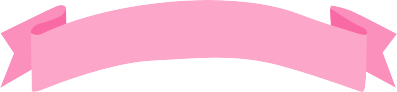 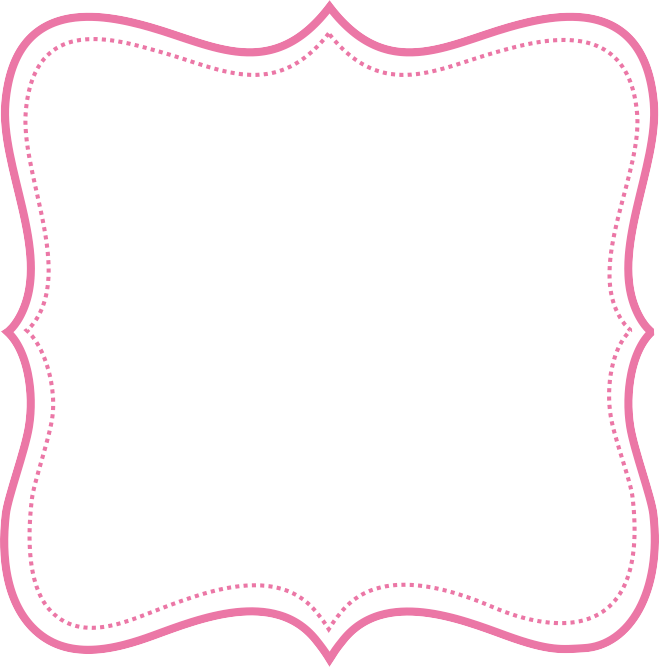 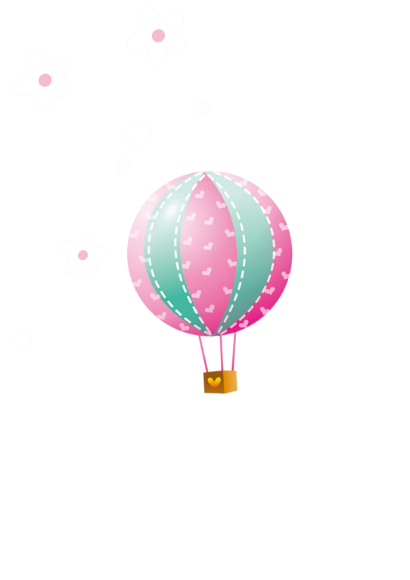 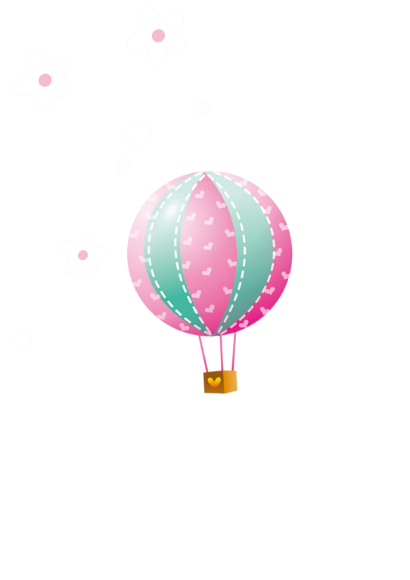 Tesla Betlem
Mi Primer Añito
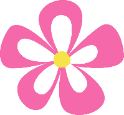 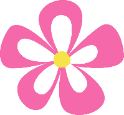 Te invita a su Cumpleaños..!!!
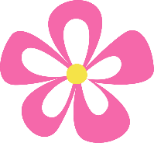 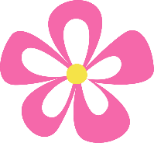 Sábado 3 
de Abril
A las 5:00 pm.
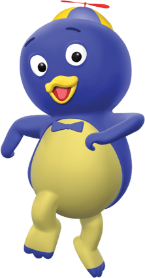 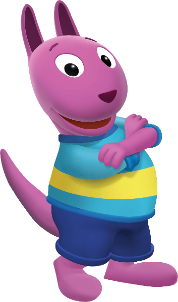 En 33 Canterbury Tpke Norwich CT 06360
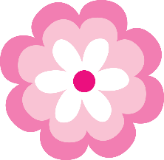 www.megaidea.net